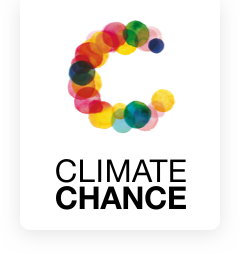 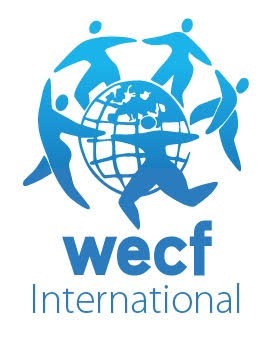 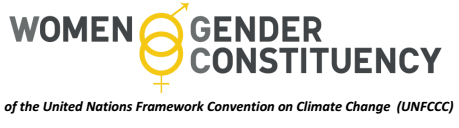 Why do we need gender-responsive climate finance?
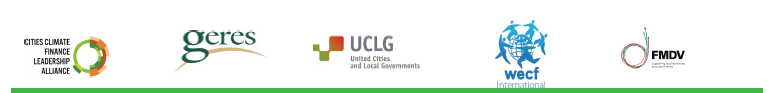 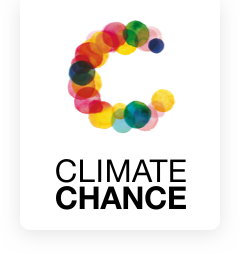 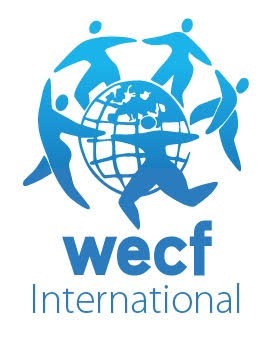 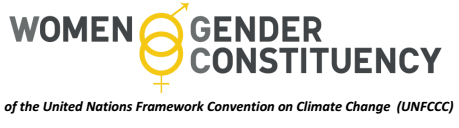 Climate finance is not gender-neutral
Persisting gender-specific norms and gender-based discriminations : 
 Reproductive and unpaid care work 

 Wage and income gaps:                  66% work / 10% income

 Access to finance: structural under-investment in women’s enterprises

 Access to information:  60-70% of illiterate people are women

 Lack of property rights:  2-15%  landholders are women.

 0,01% of total climate finance integrates gender
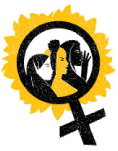 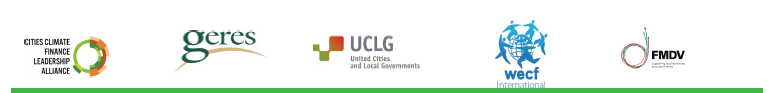 [Speaker Notes: Women work 66% of world’s working hours, only 10% of the world’s income. informal employment sector]
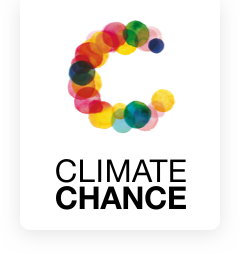 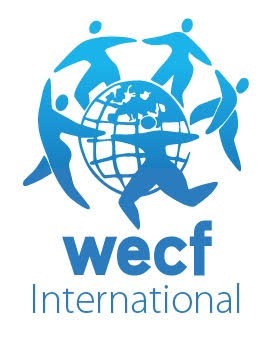 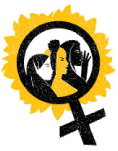 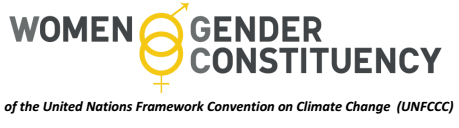 Gender - responsive climate finance
UNFCCC decisions acknowledge gender equality & effective participation of women is relevant for all climate actions

Women are key agents of climate resilience 
Food security
Allocated “care” or social role 
Traditional knowledge 
women invest 90% of their income in their families
gender-responsive climate funds & funding processes  are needed 
using public resources in an equitable, efficient and effective way
Agriculture / Disaster risk Management / Energy
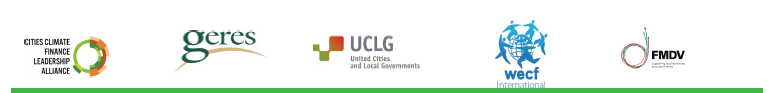 [Speaker Notes: Women work 66% of world’s working hours, only 10% of the world’s income. informal employment sector
UNFCCC decisions  (Cancun, Doha, Lima, Paris, Marrakech) acknowledge gender equality and effective participation of women as relevant for all climate actions]
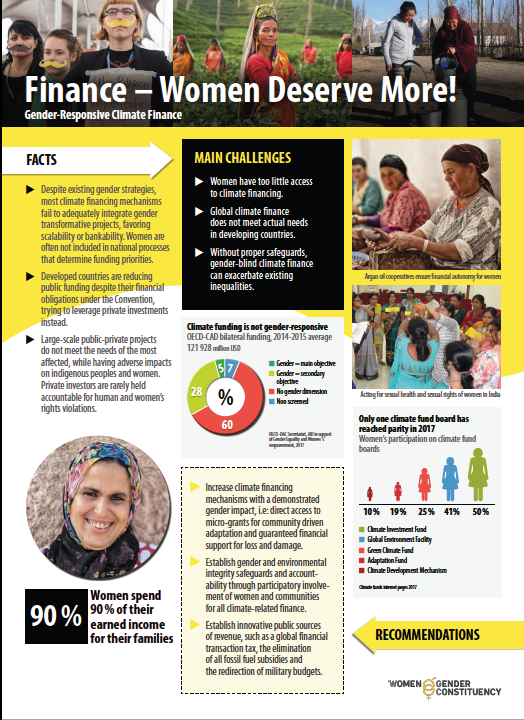 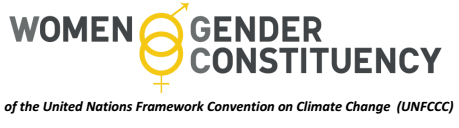 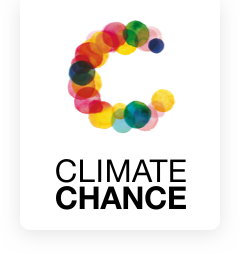 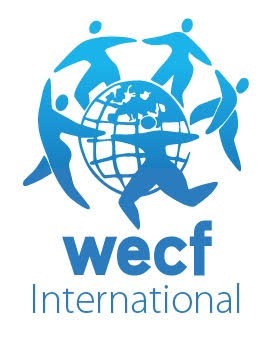